SLOVENSKO
21. JÚNA 2024
Úvod do celkového regulačného rámca EÚ: zameranie na nariadenie o veterinárnych liekoch.
Praktická odborná príprava pre poľnohospodárov a veterinárnych lekárov: nové opatrenia na boj proti antimikrobiálnej rezistencii
SLOVENSKO, 21. JÚNA 2024
Content
EU framework on veterinary medicinal products (Regulation (EU) 2019/6) and medicated feed (Regulation (EU) 2019/4)
Právny rámec EÚ pre veterinárne lieky/medikované krmivá
Nariadenie (EÚ) 2019/6 o veterinárnych liekoch
Nariadenie (EÚ) 2019/4 o medikovaných krmivách
Právny rámec EÚ pre veterinárne lieky/medikované krmivá
Nariadenie (EÚ) 2019/6 o veterinárnych liekoch
Nariadenie (EÚ) 2019/4 o medikovaných krmivách
Vymedzenie pojmov a všeobecné princípy
„veterinárny predpis“ je doklad vydaný veterinárnym lekárom na veterinárny liek alebo liek na humánne použitie na jeho použitie u zvierat.
„antimikrobikum“ je každá látka s priamym účinkom na mikroorganizmy používaná na liečbu alebo prevenciu infekcií alebo infekčných chorôb vrátane antibiotík, antivirotík, antimykotík a antiprotozoík
Antimikrobiálne veterinárne lieky musia byť dostupné len na veterinárny predpis.
ANTIMIKROBIKÁ A ANTIBIOTIKÁ
REZISTENCIA!
Antiparazitiká
Nariadenie EÚ
Spoločné pravidlá – Veterinárny predpis
Niektoré lieky sú viazané na veterinárny predpis z dôvodu bezpečnosti (pre zvieratá a ľudí!), účinnosti a potenciálnej rezistencie a možného zneužitia.
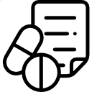 a) omamné alebo psychotropné látky 
b) lieky pre zvieratá určené na produkciu potravín
c) antimikrobiálne látky
d) ak je potrebná predchádzajúca diagnóza
e) prípravky na eutanáziu
f) nové účinné látky (< 5 rokov)
g) vakcíny
h) hormóny alebo tyreostatiká alebo beta-agonisty
Spoločné pravidlá – Veterinárny predpis
NESMÚ sa aplikovať rutinne 
NESMÚ sa aplikovať na kompenzáciu nedostatočnej hygieny, neprimeraných podmienok chovu zvierat, nedostatočnej starostlivosti alebo nevyhovujúceho riadenia farmy.
Iné použitie antimikrobiálnych látok ako na liečbu chorých zvierat
Profylaxia
Metafylaxia
Keď sa antimikrobiálne látky podávajú zvieratám, ktorým hrozí infekcia alebo ochorenie 

Opatrenie prijaté na udržanie zdravia a zabránenie vzniku infekcie alebo ochorenia
Keď sa antimikrobiálne látky podávajú zvieratám s klinickými príznakmi a klinicky zdravým zvieratám patriacim do toho istého stáda alebo ohrady

Niektoré infekcie sa liečia pred ich klinickým prejavom
ZDRAVIE
OCHORENIE
Začiatok infekčného ochorenia
príznaky
Žiadne príznaky
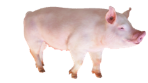 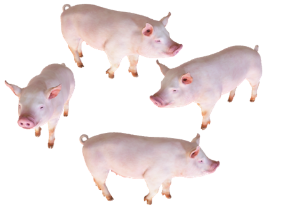 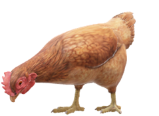 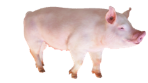 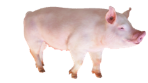 včasné
konvenčné
Preventívne
Kuratívna liečba/kontrola
[Speaker Notes: Profylaxia: Toto slovo pochádza z gréčtiny a znamená „predvoj“, čo je výstižný výraz pre opatrenie prijaté na odvrátenie ochorenia alebo iného nežiaduceho následku. Profylaktikum je liek alebo liečba určená a používaná na zamedzenie vzniku ochorenia, skôr ako sa ochorenie prejaví. 
 
V kontexte nariadenia o veterinárnych liekoch sa uplatňujú toto vymedzenie pojmov:

profylaxia znamená „je podávanie lieku zvieraťu alebo skupine zvierat pred objavením sa klinických príznakov choroby s cieľom predísť vzniku choroby alebo infekcie“. [Článok 4 ods. 16 nariadenia (EÚ) 2019/6)].

Metafylaxia je „podávanie lieku skupine zvierat po tom, ako bola stanovená diagnóza klinického ochorenia v rámci skupiny, s cieľom liečiť klinicky choré zvieratá a kontrolovať šírenie ochorenia na zvieratá, ktoré sú s nimi v úzkom kontakte a sú ohrozené a už môžu byť subklinicky infikované;“. [Článok 4 ods. 15 nariadenia (EÚ) 2019/6)].

Metafylaxia: Liečba skupiny zvierat bez známok ochorenia, ktoré sú v úzkom kontakte s inými zvieratami, ktoré majú príznaky infekčného ochorenia.
Profylaxia/prevencia a metafylaxia zahŕňa podávanie antimikrobiálnych látok „zdravým“ jedincom na „prevenciu“ infekcií, ale pri profylaxii/prevencii existuje vnímané „riziko“, zatiaľ čo pri metafylaxii by mohlo ísť o definovateľné „riziko“]
4. Právny rámec EÚ pre veterinárne lieky a medikované krmivá
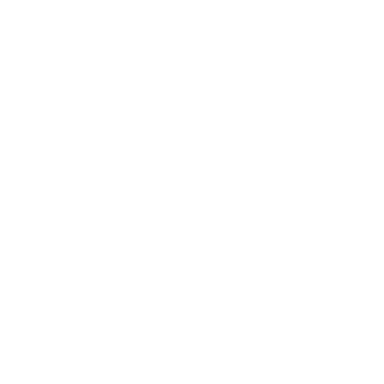 Nariadenie (EÚ) 2019/6 o veterinárnych liekoch
Profylaxia  

Len vo výnimočných prípadoch, a to na podanie individuálnemu zvieraťu alebo obmedzenému počtu zvierat v prípade, že riziko infekcie alebo infekčnej choroby je veľmi vysoké a následky budú pravdepodobne vážne.
Metafylaxia 

Len vtedy, ak je riziko šírenia infekcie alebo infekčnej choroby v skupine zvierat vysoké a nie sú k dispozícii žiadne iné vhodné alternatívy.

Členské štáty môžu poskytnúť usmernenia týkajúce sa takýchto ostatných vhodných alternatív a aktívne podporujú vypracúvanie a uplatňovanie usmernení, ktoré podporujú pochopenie rizikových faktorov spojených s metafylaxiou a zahŕňajú kritériá na jej začatie.
4. Právny rámec EÚ pre veterinárne lieky a medikované krmivá
Všeobecné zásady nariadenia o veterinárnych liekoch
Veterinárne lieky sa používajú v súlade s podmienkami registrácie.
Zoznam antimikrobiálnych látok vyhradených len pre ľudí*
Povinnosť členských štátov zhromažďovať údaje o predaji a používaní antimikrobiálnych látok
Všetky veterinárne predpisy by mali byť založené na klinickom vyšetrení alebo inom riadnom posúdení veterinárnym lekárom
Vykonávacie nariadenie Komisie (EÚ) 2022/1255 z 19. júla 2022, ktorým sa v súlade s nariadením Európskeho parlamentu a Rady (EÚ) 2019/6 určujú antimikrobiká alebo skupiny antimikrobík vyhradené na liečbu určitých infekcií u ľudí
Spoločné pravidlá – Veterinárny predpis
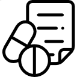 Spoločné pravidlá
VETERINÁRNE PREDPISY
!Článok 105
Veterinár môže vydať veterinárny predpis až po klinickom vyšetrením alebo inom riadnom posúdení zdravotného stavu zvieraťa alebo skupiny zvierat
Veterinárny lekár môže vydať veterinárny predpis na antimikrobikum až po diagnostikovaní infekčnej choroby
Veterinárny lekár musí byť schopný poskytnúť odôvodnenie na predpisovanie antimikrobika, najmä na preventívne (profylaxia) a skupinové (metafylaxia) podanie
[Speaker Notes: DISKUTUJTE o posledných dvoch bodoch]
Spoločné pravidlá – Veterinárny predpis (príklad šablóny FR)
Meno a adresa 
majiteľa zvierat
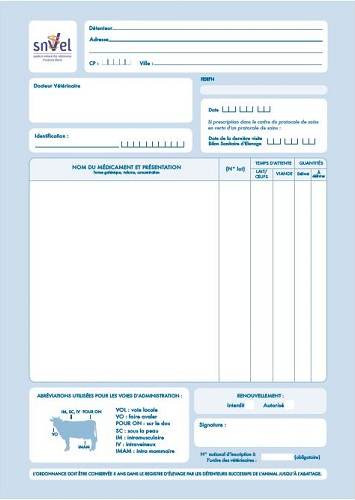 Identifikácia zvierat
Identifikácia veterinárneho lekára (č. osvedčenia)
Dátum
Názov lieku (účinná látka), forma a sila.
Predpísané množstvo
Dávkovací režim
Zvieratá určené na výrobu potravín: ochranná lehota (aj keď sa rovná nule)
Prípadné upozornenia alebo správy o zodpovednom používaní
Predpis na antimikrobiká je platný len 5 dní po jeho vystavení.
Poznámka je potrebná, ak je predpis podľa článku 107 ods. 3 a 4 alebo podľa článkov 112 až 114)
Dátum a podpis veterinárneho lekára
[Speaker Notes: Môžeme skontrolovať, či je šablóna dostupná v rôznych krajinách, a ak áno, zahrnúť šablónu krajiny
RE modrá škatuľka. Vysvetlite vymedzenie používania podľa článkov 112 až 114.]
Spoločné pravidlá – Veterinárny predpis
Článok 108
Vedenie záznamov majiteľmi a držiteľmi zvierat určených na výrobu potravín
1.	Majitelia alebo, ak zvieratá nedržia ich majitelia, chovatelia zvierat určených na výrobu potravín vedú záznamy o liekoch, ktoré používajú, a v uplatniteľnom prípade majú k dispozícii kópiu veterinárneho predpisu.
2.	Záznamy uvedené v odseku 1 obsahujú:
a)	dátum prvého podania lieku zvieratám;
b)	názov lieku;
c)	množstvo podaného lieku;
d)	meno alebo obchodný názov spoločnosti a trvalú adresu alebo adresu registrované miesto podnikania dodávateľa;
e)	doklad o nadobudnutí liekov, ktoré používajú;
f)	identifikácia liečeného zvieraťa alebo skupiny zvierat;
g)	meno a v uplatniteľnom prípade kontaktné údaje predpisujúceho veterinárneho lekára;
h)	ochrannú lehotu, a to aj v prípade, keď sa takáto ochranná lehota rovná nule;
i)	trvanie liečby.
Spoločné pravidlá
Vedenie záznamov
Nariadenie (EÚ) 2019/6 (o veterinárnych liekoch)
Článok 108
POVINNOSTI
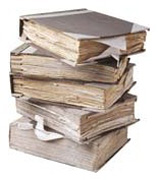 Spoločné pravidlá – Veterinárny predpis
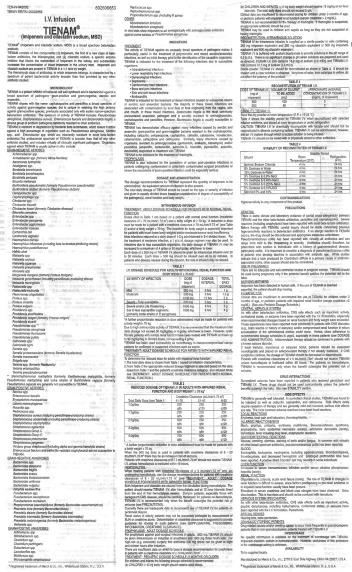 Spoločné pravidlá
Registrácia
Nariadenie (EÚ) 2019/6 (o veterinárnych liekoch)
Zásadné pravidlo 
Veterinárne lieky sa musia používať v súlade s registráciou [súhrn charakteristických vlastností lieku (SPC)/písomná informácia pre používateľov]
Veterinárny liek musíte používať v súlade s indikáciou, druhom a dávkovacím režimom uvedeným v SPC/písomnej informácii pre používateľov. Ak pre určitú indikáciu/druh nie je veterinárny liek zaregistrovaný alebo ho je nedostatok -> môžete využiť pravidlá uvedené v článkoch 112 až 114
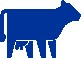 Spoločné pravidlá – Používanie veterinárnych liekov
mimo podmienok registrácie
Ak pre zvieratá určené na výrobu potravín nie sú registrované žiadne lieky alebo ak nie sú k dispozícii
Spoločné pravidlá
Liek registrovaný (článok 106 ods. 1) vo vašej krajine pre príslušný druh a indikáciu
Musíte použiť tento produkt
Liekyz tretích krajín:
 V prípadoch, keď nie je k dispozícii žiadna z uvedených možností → použite veterinárny liek registrovaný v tretej krajine pre rovnaký druh zvierat a na rovnakú indikáciu
Ak nie je k dispozícii, zodpovednosť preberá veterinárny lekár a s cieľom predísť neprijateľnému utrpeniu
Liek registrovaný pre: 
– rovnakú/inú indikáciu
– u rovnakého/iného druhu určeného na výrobu potravín
– v rovnakej/inej krajine EÚ
Vyberte liek
Ak nie je k dispozícii, použite
Vyberte liek
Liek registrovaný v EÚ pre zvieratá, ktoré nie sú určené na výrobu potravín, na rovnakú indikáciu
„použitie mimo podmienok registrácie“
Ak nie je k dispozícii, použite
Vyberte liek
Pravidlá tretích krajín týkajúce sa vakcín. !
Registrovaný humánny liek
Ak nie je k dispozícii, použite
Pripravte liek
Veterinárny liek individuálne pripravený v čase použitia v súlade s podmienkami veterinárneho predpisu.
[Speaker Notes: Článok 113 Používanie liekov mimo podmienok registrácie u suchozemských druhov zvierat, ktoré sú určené na výrobu potravín 1. Odchylne od článku 106 ods. 1, ak v členskom štáte neexistuje registrovaný veterinárny liek na indikáciu týkajúcu sa suchozemského druhu zvierat, ktorý je určený na výrobu potravín, zodpovedný veterinárny lekár môže výnimočne, na svoju priamu osobnú zodpovednosť, a najmä, aby sa predišlo spôsobeniu neprijateľného utrpenia, liečiť dané zvieratá týmito liekmi: a) veterinárnym liekom registrovaným podľa tohto nariadenia v relevantnom členskom štáte alebo v inom členskom štáte na použitie u rovnakého alebo iného suchozemského druhu zvierat určeného na výrobu potravín na rovnakú indikáciu alebo na inú indikáciu; b) ak neexistuje veterinárny liek uvedený v písmene a) tohto odseku, veterinárnym liekom registrovaným podľa tohto nariadenia v relevantnom členskom štáte určeným pre druh zvierat, ktorý nie je určený na výrobu potravín, na rovnakú indikáciu; c) ak neexistuje veterinárny liek uvedený v písmene a) alebo b) tohto odseku, liekom na humánne použitie registrovaným v súlade so smernicou 2001/83/ES alebo s nariadením (ES) č. 726/2004, alebo d) ak neexistuje liek uvedený v písmene a), b) alebo c) tohto odseku, veterinárnym liekom individuálne pripraveným v čase použitia v súlade s podmienkami veterinárneho predpisu. 2. S výnimkou imunologických veterinárnych liekov, ak nie je k dispozícii žiaden liek uvedený v odseku 1, môže zodpovedný veterinárny lekár na svoju priamu osobnú zodpovednosť, a najmä, aby sa predišlo spôsobeniu neprijateľného utrpenia, výnimočne liečiť suchozemské zvieratá určené na výrobu potravín veterinárnym liekom registrovaným v tretej krajine pre tie isté druhy zvierat a tú istú indikáciu. 3. Veterinárny lekár môže podávať liek osobne alebo povoliť jeho podávanie inej osobe na jeho zodpovednosť, v súlade s vnútroštátnymi ustanoveniami. 4. Farmakologicky účinné látky obsiahnuté v lieku použitom v súlade s odsekmi 1 a 2 tohto článku sa povoľujú v súlade s nariadením (ES) č. 470/2009 a všetkými aktmi prijatými na jeho základe. 5. Tento článok sa uplatňuje aj vtedy, ak v relevantnom členskom štáte registrovaný veterinárny liek nie je k dispozícii.]
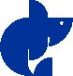 Spoločné pravidlá – Používanie veterinárnych liekov
Ak pre vodné zvieratá určené na výrobu potravín nie sú k dispozícii žiadne registrované lieky alebo registrované lieky nie sú k dispozícii
Spoločné pravidlá
Liek registrovaný vo vašej krajine pre príslušný vodný druh a na príslušnú indikáciu
Musíte použiť tento produkt
Liekyz tretích krajín:
 V prípadoch, keď nie je k dispozícii žiadna z uvedených možností → použite veterinárny liek registrovaný v tretej krajine pre rovnaký druh zvierat a na rovnakú indikáciu
Ak ho nepoužijete, použite
Liek registrovaný pre: 
– rovnakú/inú indikáciu
– u rovnakého/iného vodného druhu určeného na výrobu potravín
– v rovnakej/inej krajine EÚ
Vyberte liek
Ak ho nepoužijete, použite
Liek registrovaný v EÚ pre suchozemské druhy určené na výrobu potravín (zoznam látok sa pripravuje)
Vyberte liek
„kaskádové použitie antimikrobík“
Pravidlá tretích krajín týkajúce sa vakcín. !
Ak ho nepoužijete, použite
Humánny liek registrovaný (zoznam látok sa pripravuje)
Vyberte liek
Ak ho nepoužijete, použite
Veterinárny liek individuálne pripravený v čase použitia v súlade s podmienkami veterinárneho predpisu
Pripravte liek
[Speaker Notes: Článok 114 Používanie liekov pre vodné druhy, ktoré sú určené na výrobu potravín1. Odchylne od článku 106 ods. 1, ak v členskom štáte neexistuje registrovaný veterinárny liek na indikáciu týkajúcu sa vodného druhu, ktorý je určený na výrobu potravín, zodpovedný veterinárny lekár môže na svoju priamu osobnú zodpovednosť, a najmä, aby sa predišlo spôsobeniu neprijateľného utrpenia, liečiť dané zvieratá týmito liekmi: 
veterinárnym liekom registrovaným podľa tohto nariadenia v relevantnom členskom štáte alebo v inom členskom štáte na použitie pre rovnaké druhy alebo iné vodné druhy, ktoré sú určené na výrobu potravín, a na rovnakú indikáciu alebo inú indikáciu; 
ak neexistuje veterinárny liek uvedený v písmene a) tohto odseku, veterinárnym liekom registrovaným podľa tohto nariadenia v relevantnom členskom štáte alebo v inom členskom štáte určeným na použitie u suchozemského druhu určeného na výrobu potravín, ktorý obsahuje látku uvedenú na zozname zostavenom v súlade s odsekom 3; 
ak neexistuje veterinárny liek uvedený v písmene a) alebo b) tohto odseku, liekom na humánne použitie registrovaným v súlade so smernicou 2001/83/ES alebo s nariadením (ES) č. 726/2004, ktorý obsahuje látky uvedené na zozname zostavenom v súlade s odsekom 3 tohto článku, alebo 
ak neexistuje liek uvedený v písmenách a), b) alebo c) tohto odseku, veterinárnym liekom individuálne pripraveným v čase použitia v súlade s podmienkami veterinárneho predpisu. 

2. Odchylne od písmen b) a c) odseku 1 a pokiaľ sa nezostaví zoznam uvedený v odseku 3zodpovedný veterinárny lekár môže výnimočne na svoju priamu osobnú zodpovednosť, a najmä, aby sa predišlo spôsobeniu neprijateľného utrpenia, liečiť v konkrétnom hospodárstve vodné druhy určené na výrobu potravín, týmto veterinárnym liekom: 
veterinárnym liekom registrovaným podľa tohto nariadenia v relevantnom členskom štáte alebo v inom členskom štáte určeným na použitie u suchozemských druhov zvierat určených na výrobu potravín; b) ak neexistuje veterinárny liek uvedený v písmene a) tohto odseku, liekom na humánne použitie registrovaným v súlade so smernicou 2001/83/ES alebo s nariadením (ES) č. 726/2004. 

3. Komisia prostredníctvom vykonávacích aktov najneskôr do piatich rokov od 28. januára 2022 zostaví zoznam látok používaných vo veterinárnych liekoch registrovaných v Únii na použitie u suchozemských druhov zvierat určených na výrobu potravín alebo látok obsiahnutých v lieku na humánne použitie registrovanom v Únii v súlade so smernicou 2001/83/ES alebo s nariadením (ES) č. 726/2004, ktoré sa môžu používať u vodných druhov určených na výrobu potravín v súlade s odsekom 1 tohto článku. Uvedené vykonávacie akty sa prijmú v súlade s postupom preskúmania uvedeným v článku 145 ods. 2.

4. S výnimkou imunologických veterinárnych liekov, ak nie je k dispozícii žiaden liek uvedený v odsekoch 1 a 2, môže zodpovedný veterinárny lekár na svoju priamu osobnú zodpovednosť, a najmä, aby sa predišlo spôsobeniu neprijateľného utrpenia, výnimočne liečiť vodné druhy určené na výrobu potravín veterinárnym liekom registrovaným v tretej krajine pre tie isté druhy a tú istú indikáciu.]
Ďakujeme!